Chào mừng các em 
đến với tiết học Tiếng Việt.
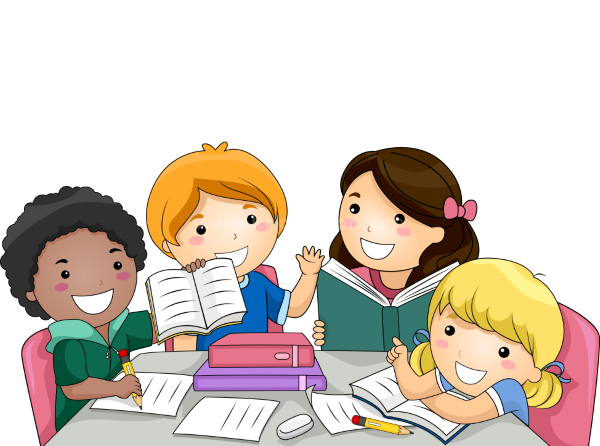 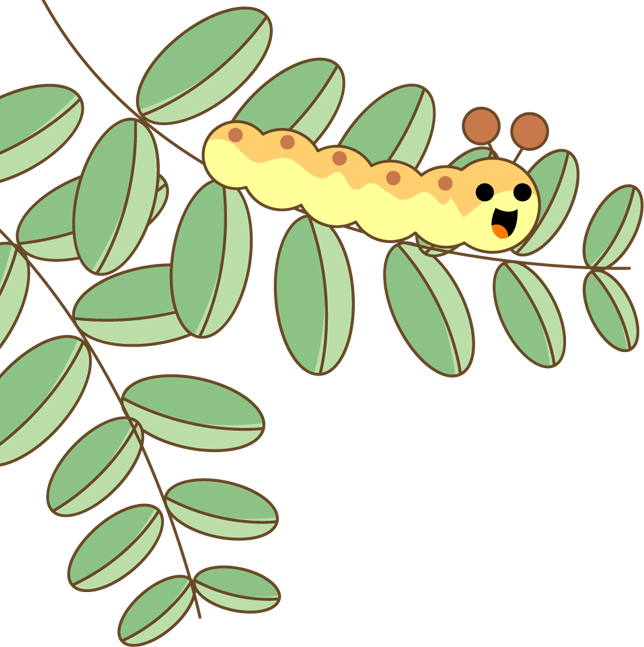 Luyện tập
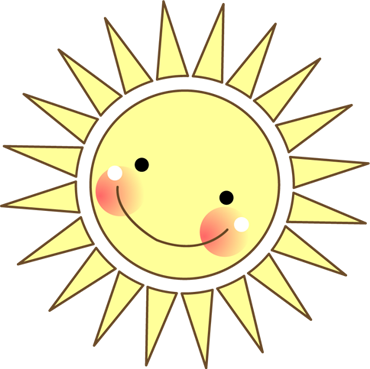 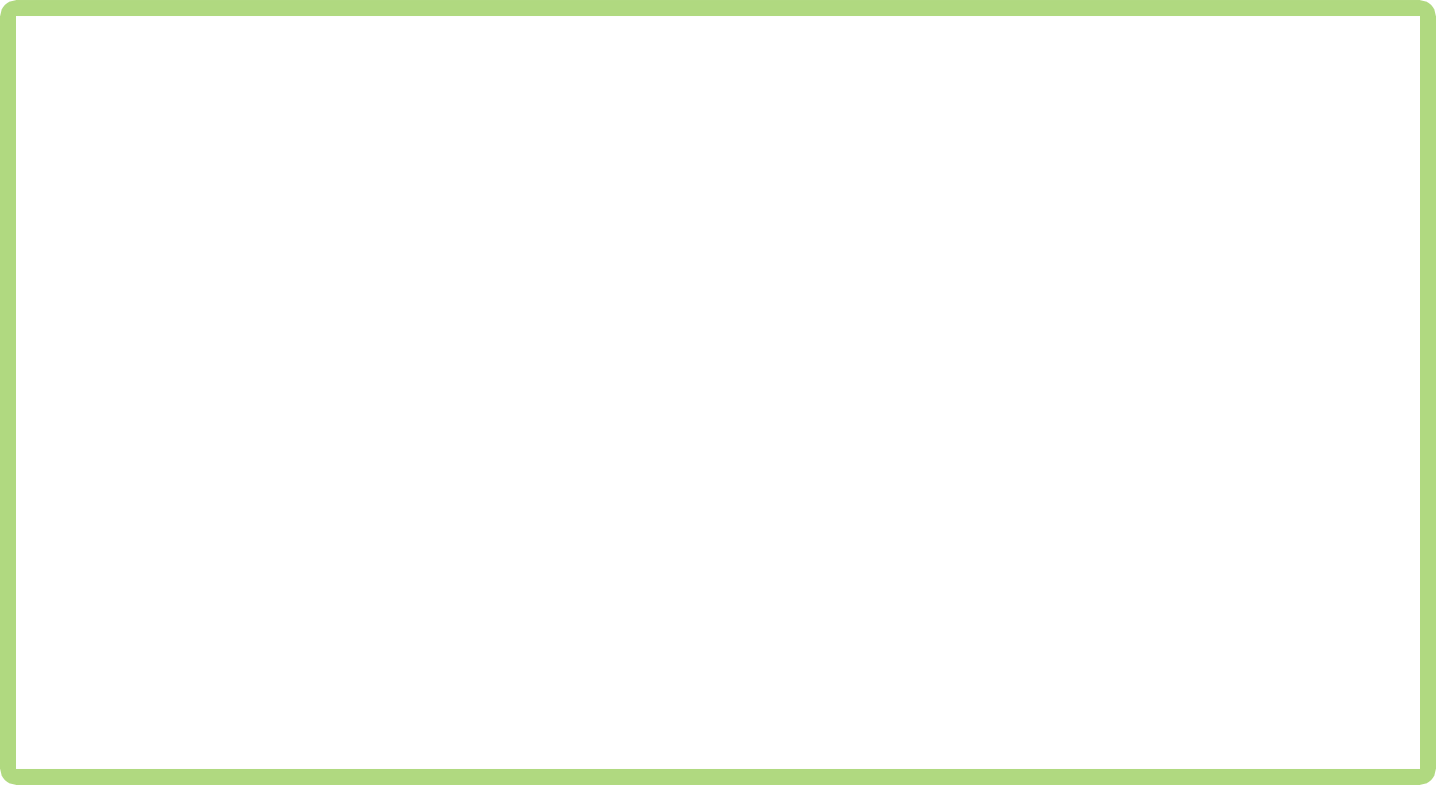 Viết đoạn văn thể hiện 
tình cảm với người thân
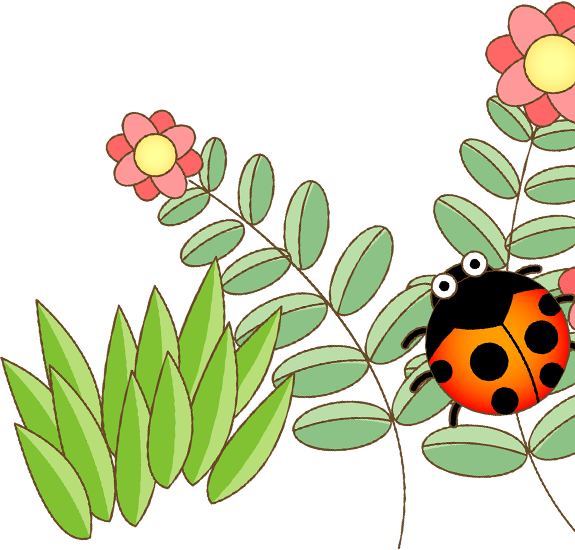 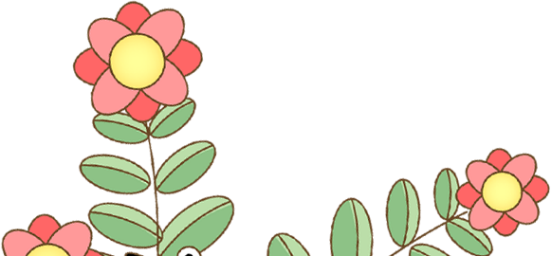 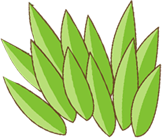 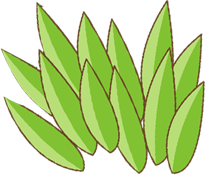 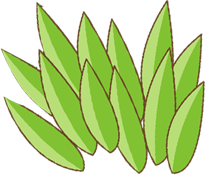 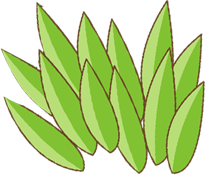 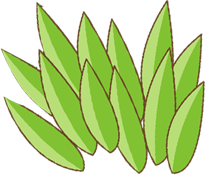 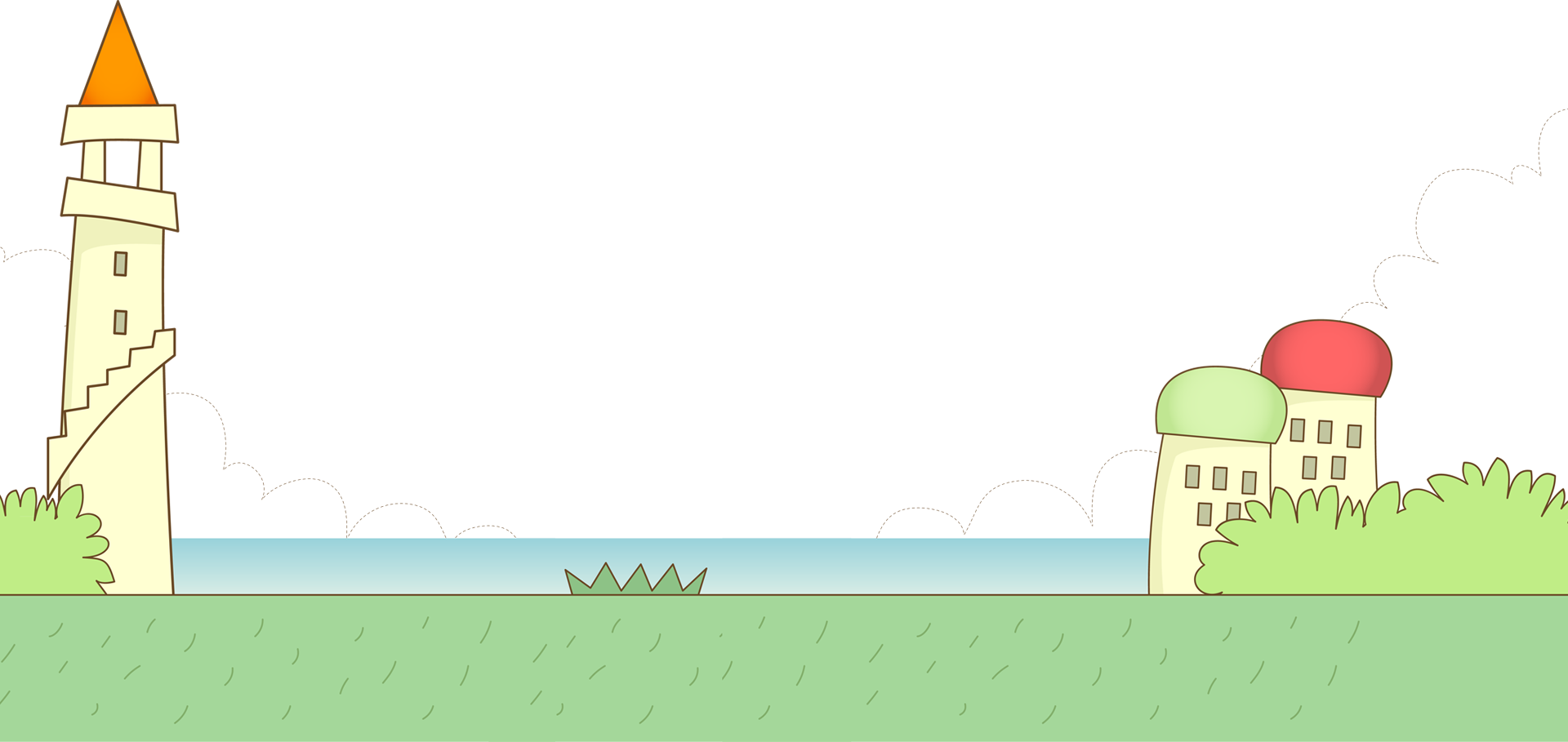 1
Đọc đoạn văn và trả lời câu hỏi.
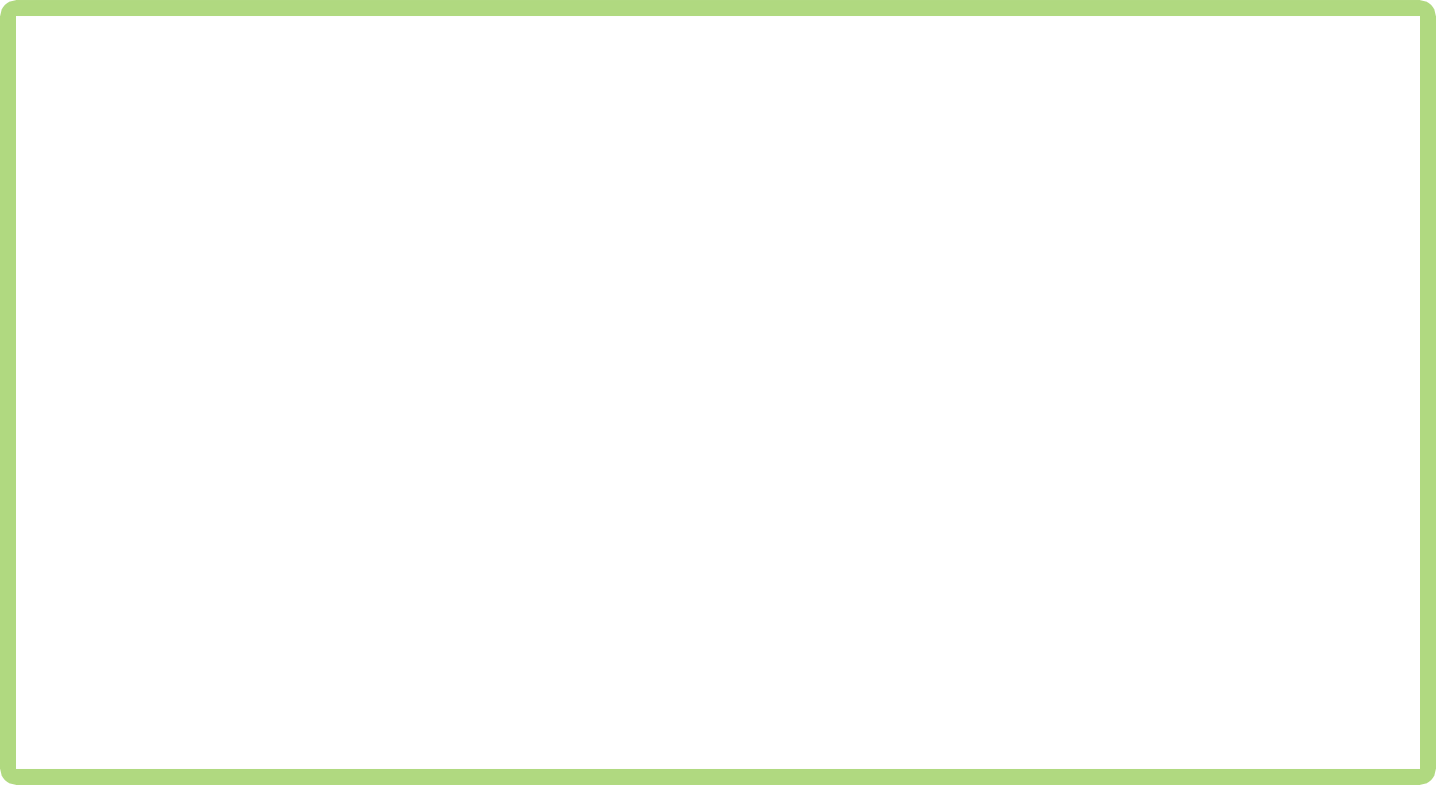 Trong nhà, mẹ là người luôn ở bên tôi. Mỗi khi tôi ốm hay mệt, mẹ thức thâu đêm chăm sóc tôi. Mỗi khi gặp bài học khó, mẹ là người động viên, giúp đỡ tôi. Được ai khen, tôi nghĩ ngay đến mẹ. Tôi biết mẹ sẽ rất vui khi tôi làm được  việc tốt. Tôi rất yêu mẹ tôi.
a. Trong đoạn văn trên, bạn nhỏ kể về ai?
b. Những câu nào thể hiện rõ tình cảm của bạn nhỏ đối với người đó?
c. Vì sao người đó được bạn nhỏ yêu quý?
1
Đọc đoạn văn và trả lời câu hỏi.
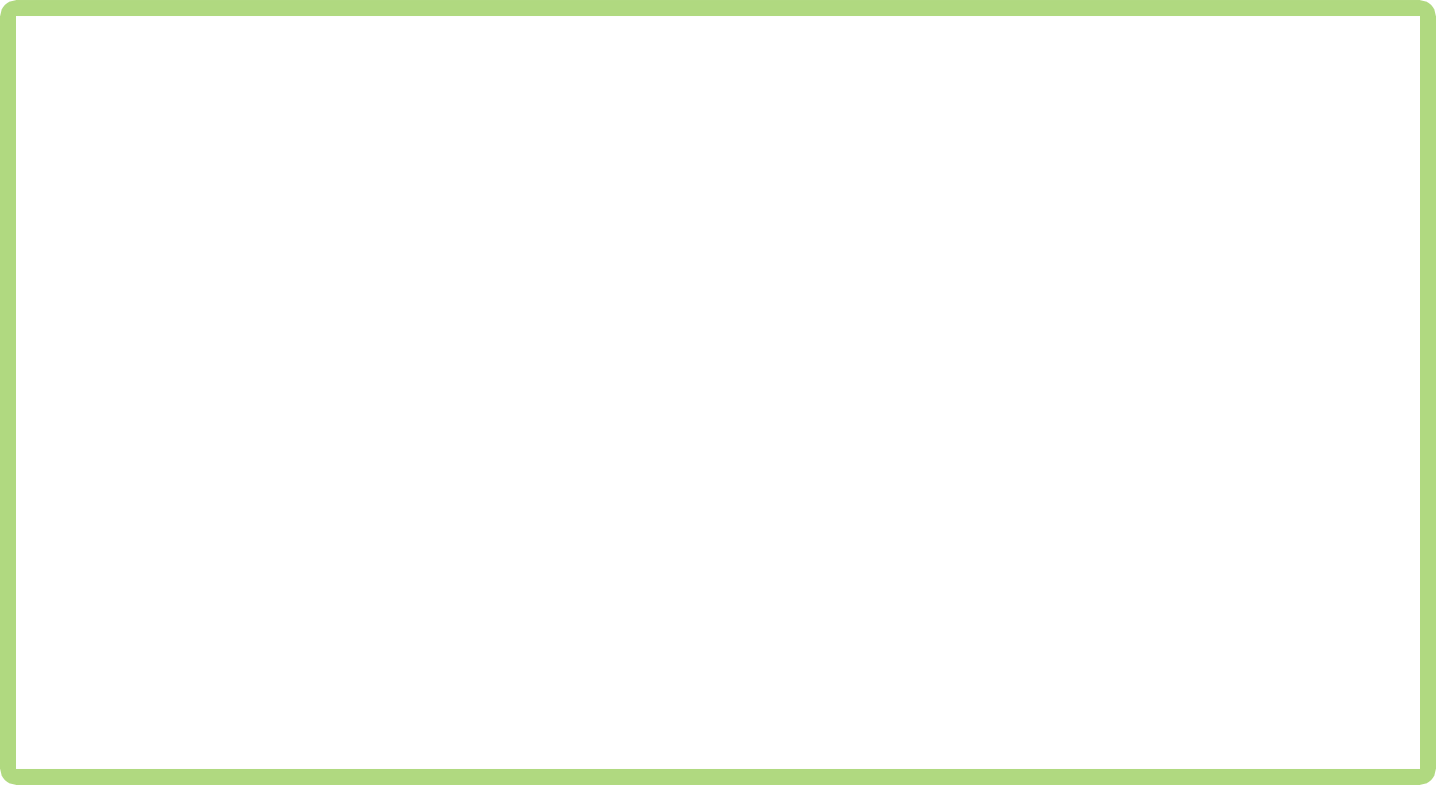 Trong nhà, mẹ là người luôn ở bên tôi. Mỗi khi tôi ốm hay mệt, mẹ thức thâu đêm chăm sóc tôi. Mỗi khi gặp bài học khó, mẹ là người động viên, giúp đỡ tôi. Được ai khen, tôi nghĩ ngay đến mẹ. Tôi biết mẹ sẽ rất vui khi tôi làm được  việc tốt. Tôi rất yêu mẹ tôi.
a. Trong đoạn văn trên, bạn nhỏ kể về ai?
Trong đoạn văn trên, bạn nhỏ kể về mẹ.
1
Đọc đoạn văn và trả lời câu hỏi.
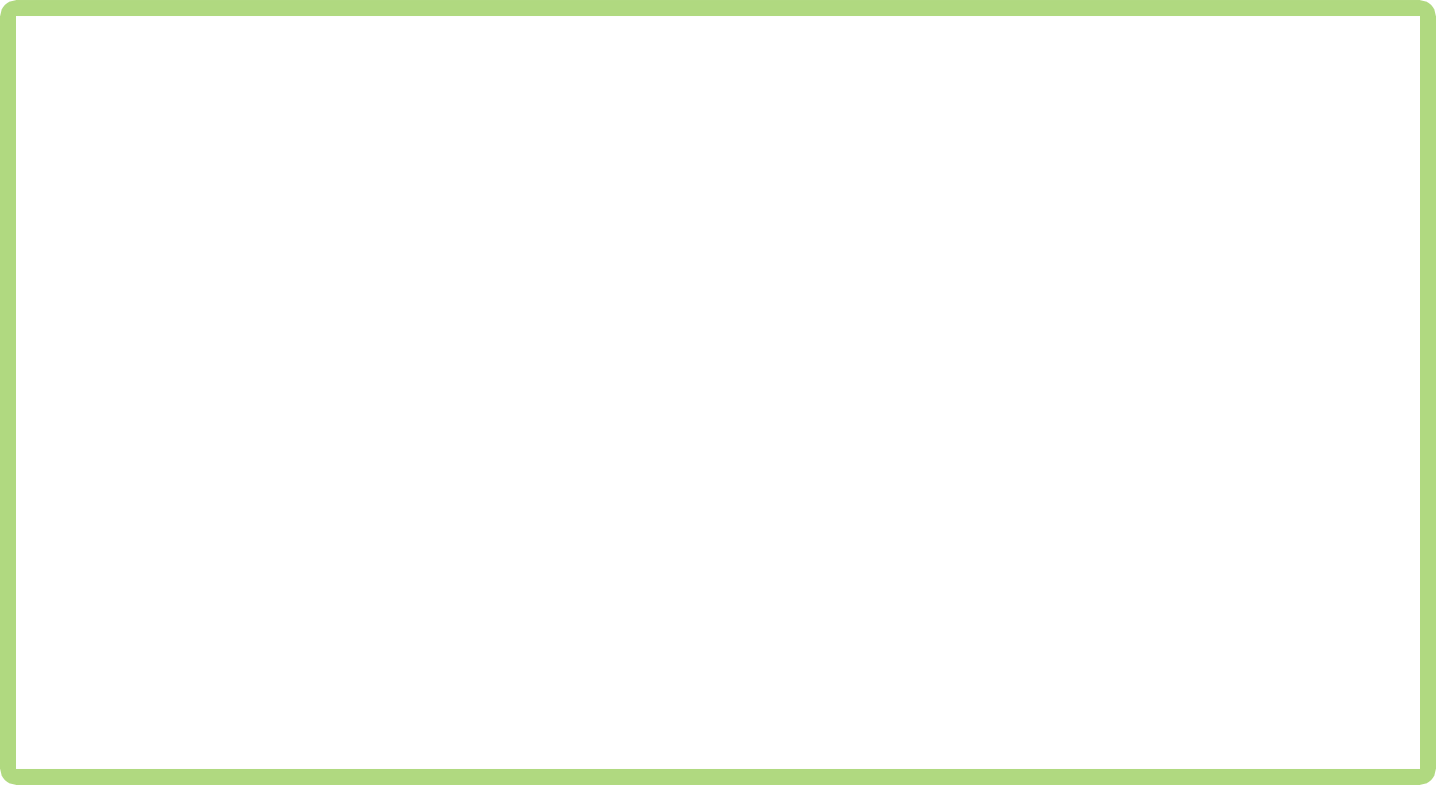 Trong nhà, mẹ là người luôn ở bên tôi. Mỗi khi tôi ốm hay mệt, mẹ thức thâu đêm chăm sóc tôi. Mỗi khi gặp bài học khó, mẹ là người động viên, giúp đỡ tôi. Được ai khen, tôi nghĩ ngay đến mẹ. Tôi biết mẹ sẽ rất vui khi tôi làm được  việc tốt. Tôi rất yêu mẹ tôi.
b. Những câu nào thể hiện rõ tình cảm của bạn nhỏ đối với người đó?
1
Đọc đoạn văn và trả lời câu hỏi.
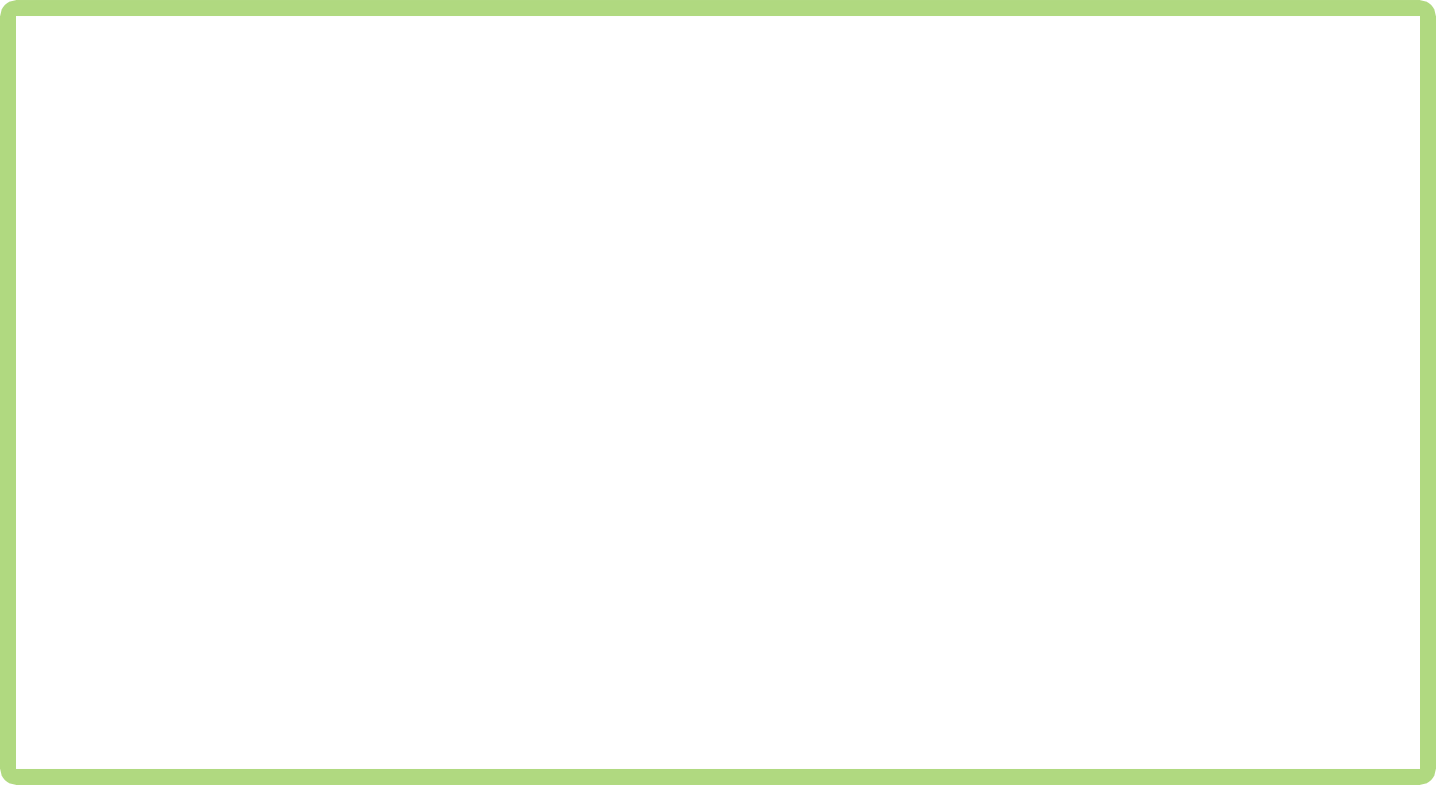 Trong nhà, mẹ là người luôn ở bên tôi. Mỗi khi tôi ốm hay mệt, mẹ thức thâu đêm chăm sóc tôi. Mỗi khi gặp bài học khó, mẹ là người động viên, giúp đỡ tôi. Được ai khen, tôi nghĩ ngay đến mẹ. Tôi biết mẹ sẽ rất vui khi tôi làm được việc tốt. Tôi rất yêu mẹ tôi.
c. Vì sao người đó được bạn nhỏ yêu quý?
Mẹ được bạn nhỏ yêu quý vì bạn nhỏ nhận ra tình cảm của mẹ dành cho mình.
2
Viết 3 – 4 câu thể hiện tình cảm của em đối với người thân.
(1) Em muốn kể về ai trong gia đình?
Đoạn văn thể hiện tình cảm của em với người thân
(2) Em có tình cảm thế nào với người đó?
(3) Vì sao em có tình cảm như vậy với người đó?
Bài làm 
       Trong gia đình, người em yêu quý nhất là bố. Bố em năm nay bốn mươi tuổi. Công việc hàng ngày của bố rất bận rộn nhưng bố vẫn dành thời gian dạy em học bài. Cuối tuần, bố thường đưa em đi chơi, đi siêu thị.  Với em, bố là người bố tuyệt  vời nhất trên thế giới. Em rất yêu quý bố và mong rằng bố có thật nhiều sức khỏe để có thể đưa em đi chơi nhiều hơn.
Bài làm 
           Trong gia đình, người em yêu quý nhất là mẹ. Mẹ thường đưa em đi công viên, đi chơi, mua quần áo, đi tập xe và đi xem phim. Em còn nhớ những lúc em bị ốm, mẹ luôn chăm sóc rất dịu dàng. Với em, mẹ là một người vô cùng tuyệt vời mà em luôn kính trọng. Em rất biết ơn những gì mẹ đã dành cho em.
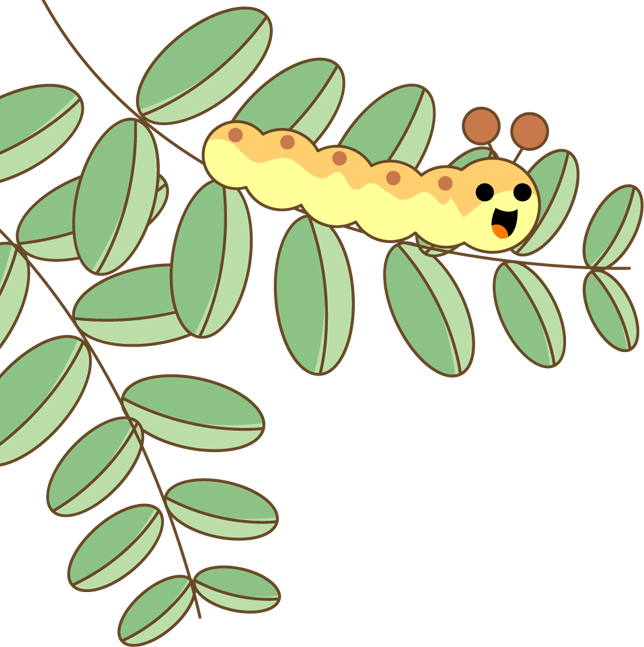 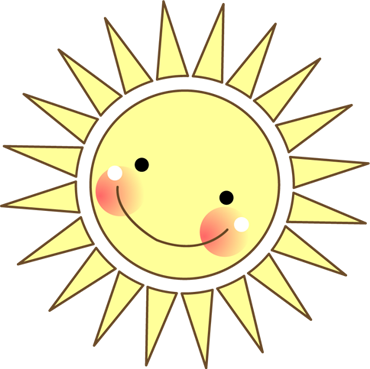 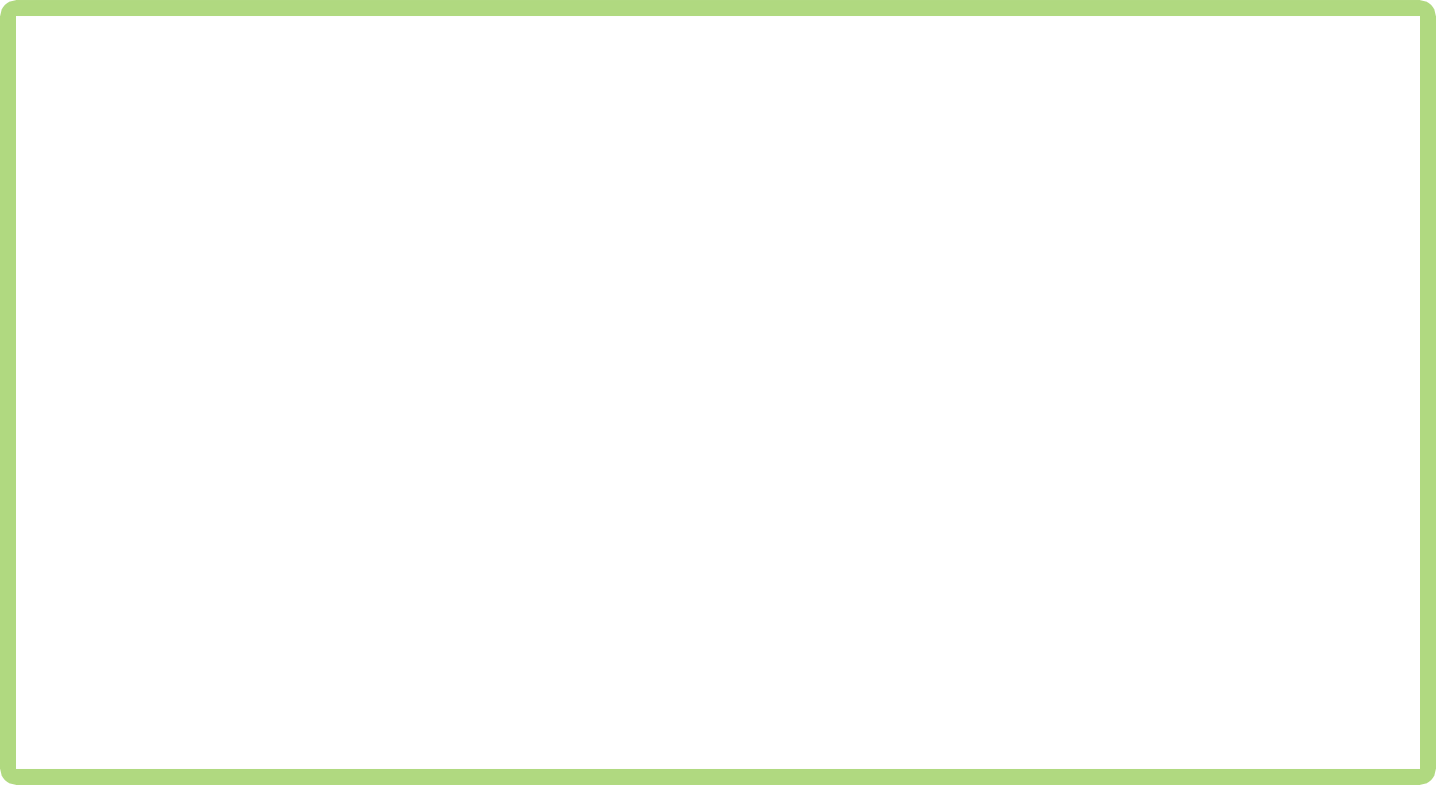 Tạm biệt và hẹn gặp lại 
các con vào những tiết học sau!
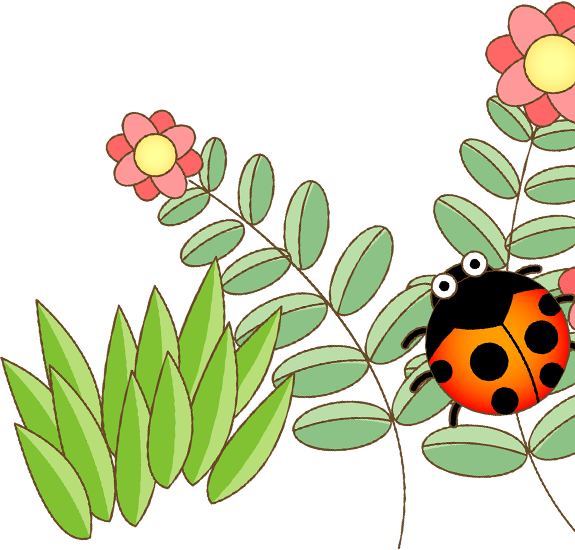 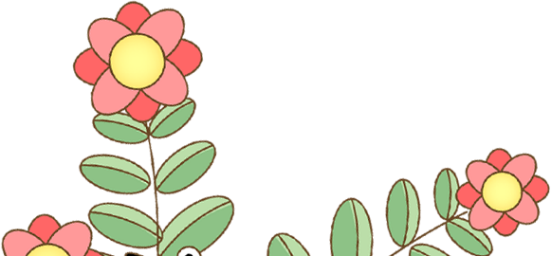 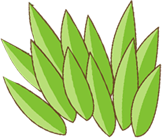 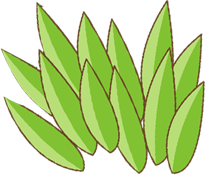 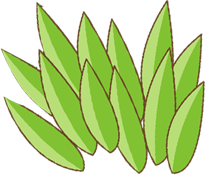 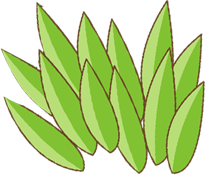 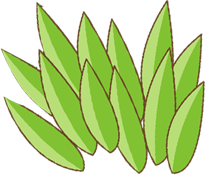 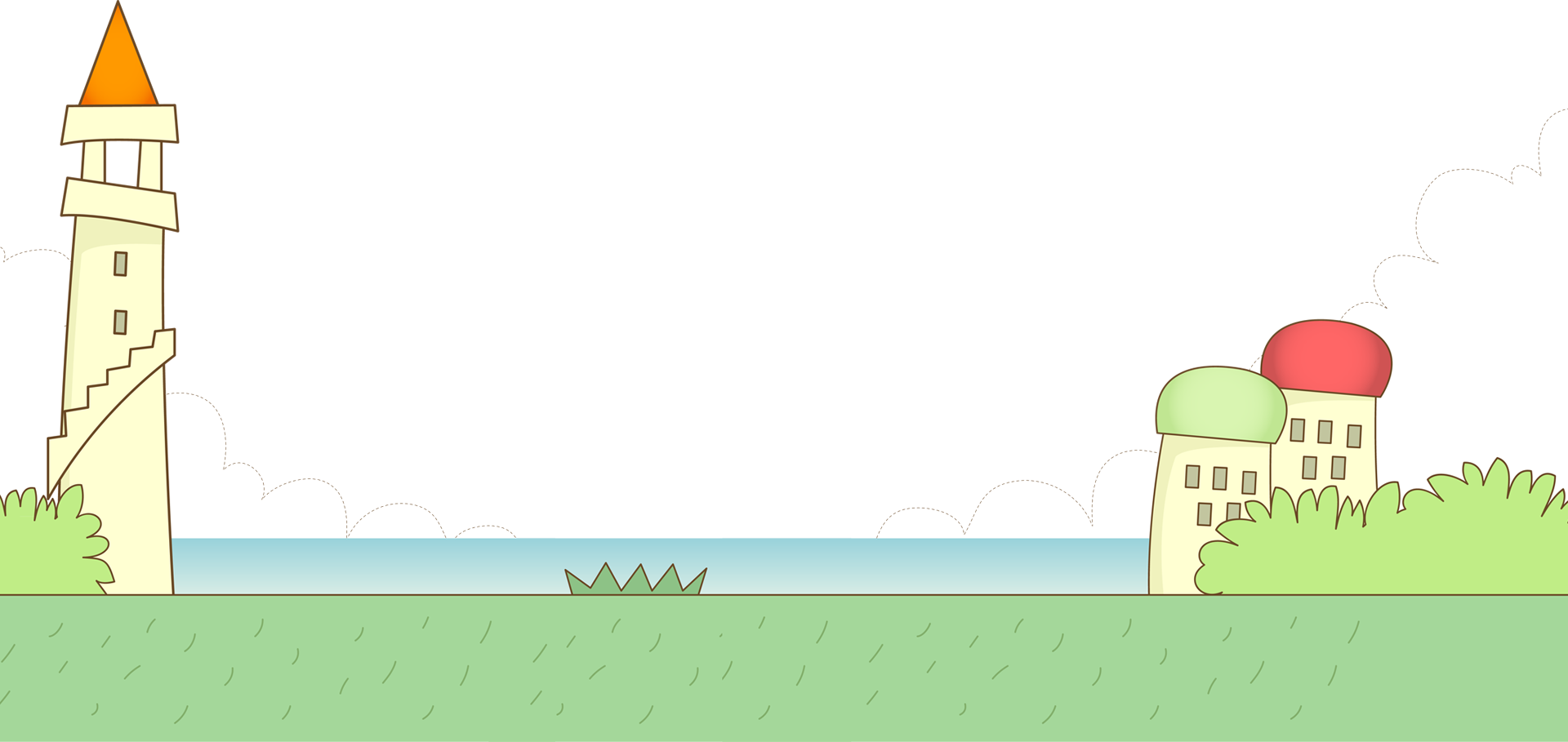